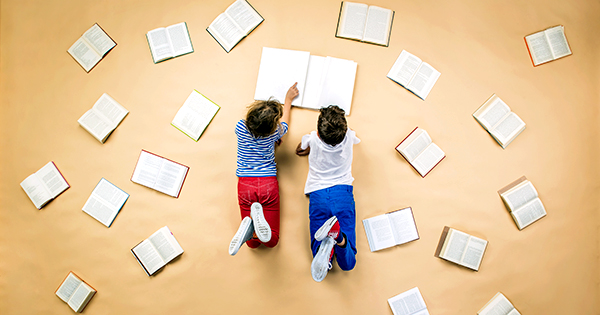 Test
(After Teacher Reading)
TEST
CCQ
Vocabulary
General Questions for the whole class 
Answers will help the other students understand what is happening before they have to read.
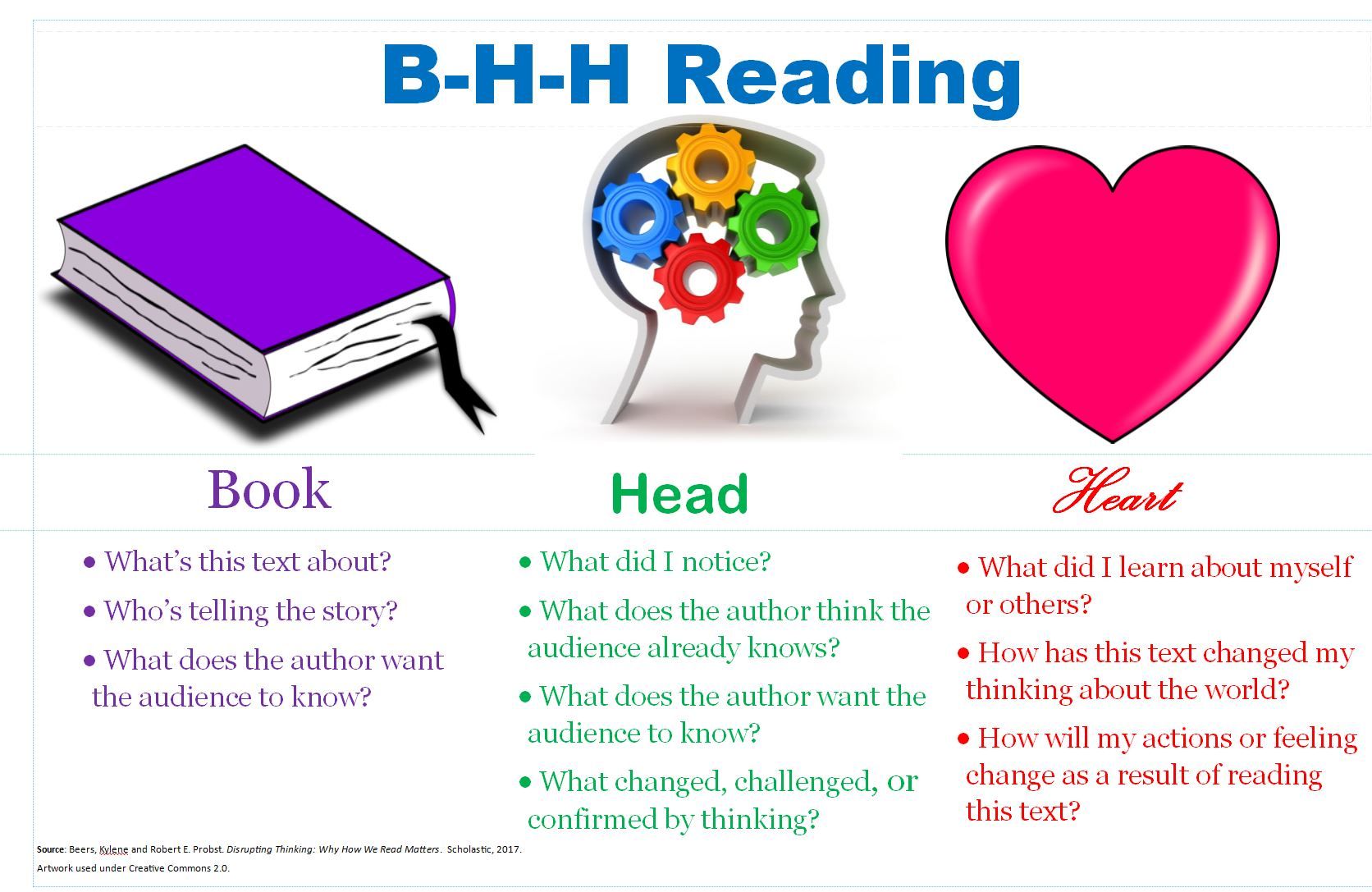 The Grocery Store
Today I went to the grocery store.  At the check out, I accidently dropped an 5만원 bill.  The lady in front of me picked it up, I thanked her and told her that it was mine and she said "The things found on earth are kept by the collector" and walks away.
	I looked at the cashier who was as amazed as I was and, in a loud voice I said to the lady, “Is this some kind of joke?! Give me back my 5만원!"
	I followed her into the parking lot, still shouting, but she would not stop. When she got to her car, she put her shopping bags on the ground to open her car door. So I ran up, grabbed the bags and ran off yelling "The things found on earth are kept by the collector!!"
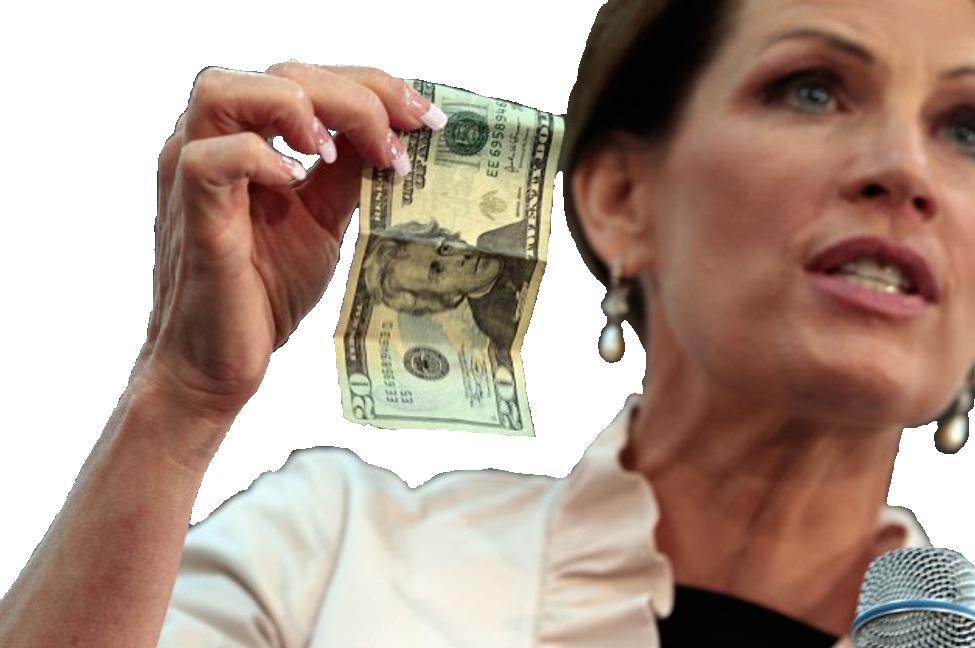 Book
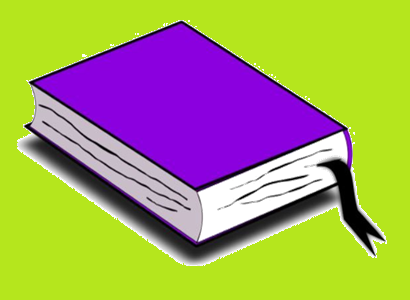 Where did the story take place? 

What happened to the author?  

How much money did she take?  

How did the author get revenge?
Head
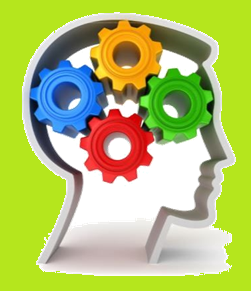 Do you think it was a real story?  

Does this happen in real life? 

What did you think the author would do after leaving the store? 

Would you do that? 

Which is worse:  stealing the money or stealing the groceries?
Heart
What feelings did you feel during this story? 

Do people like this exist in the real world? 

Pretend you are a witness to this story, what would you do?
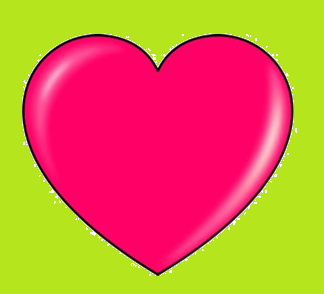 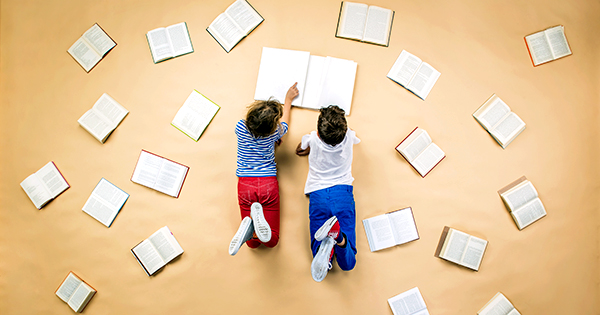 Student Reading
Types + Motivation
Pros and Cons
With a partner (1 group with 3), take one of the reading types.  

Read about that reading style and come up with some pros and cons. 
(You can make a chart on the back of the paper)   

Also, when would you use that reading style?
What kind of students would benefit from it?
Silent Independent Reading
Independent
Group
Silent Independent Reading vs.Sustained Silent Reading
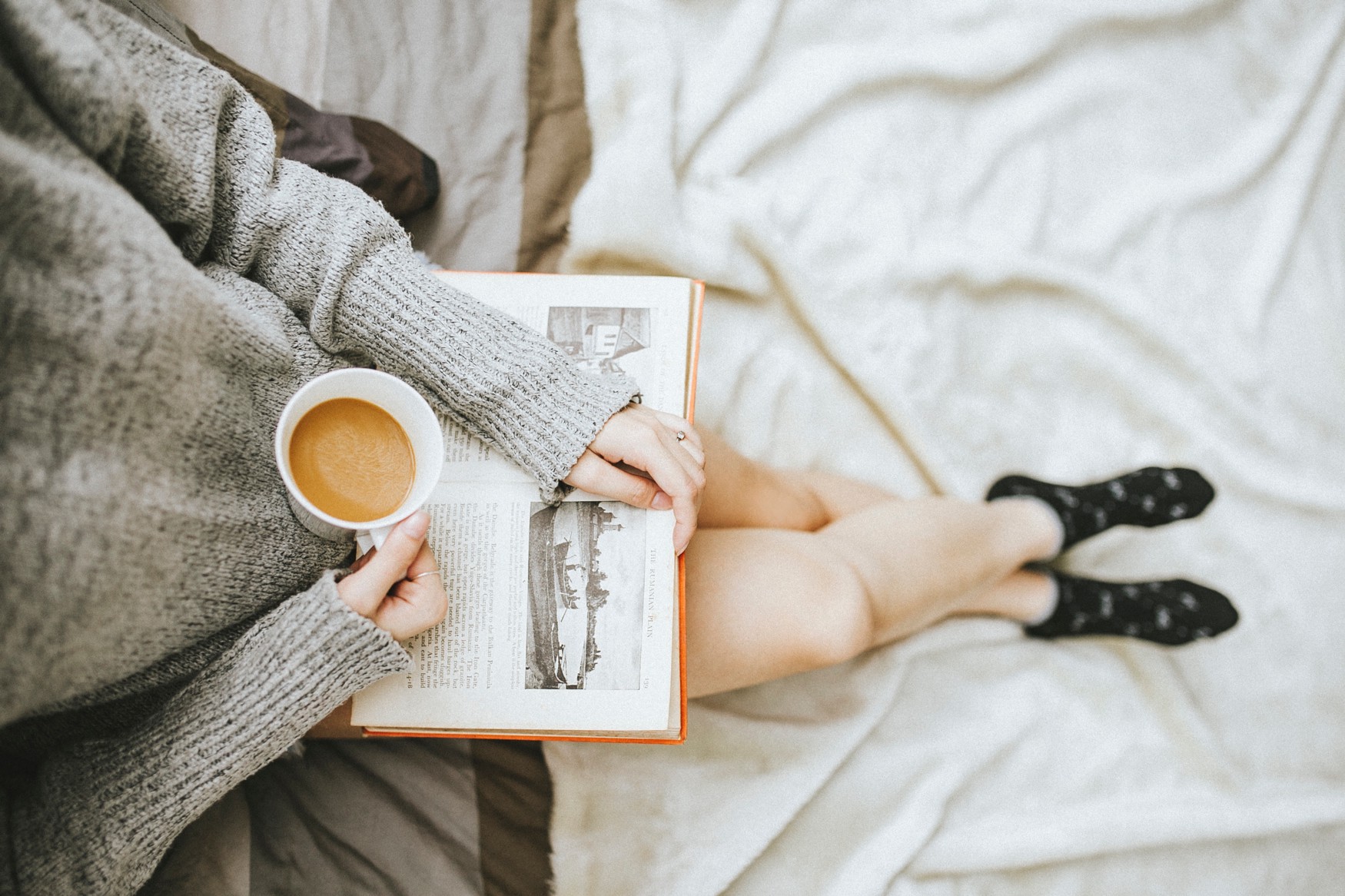 Silent Independent Reading
Cons
Pros
Read at own pace
Take time to understand
Reading at different levels
How to evaluate 
Need to teach reading (comprehension) strategies 
How do you know when they are finished?
Silent Independent Reading
How do you know when they are finished? 
Did they complete the task? 

CCQ
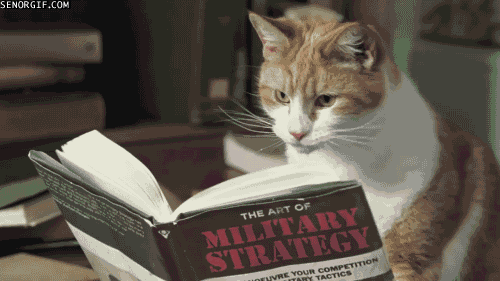 Partner Reading
Independent
Silent Independent Reading
Group
Partner Reading
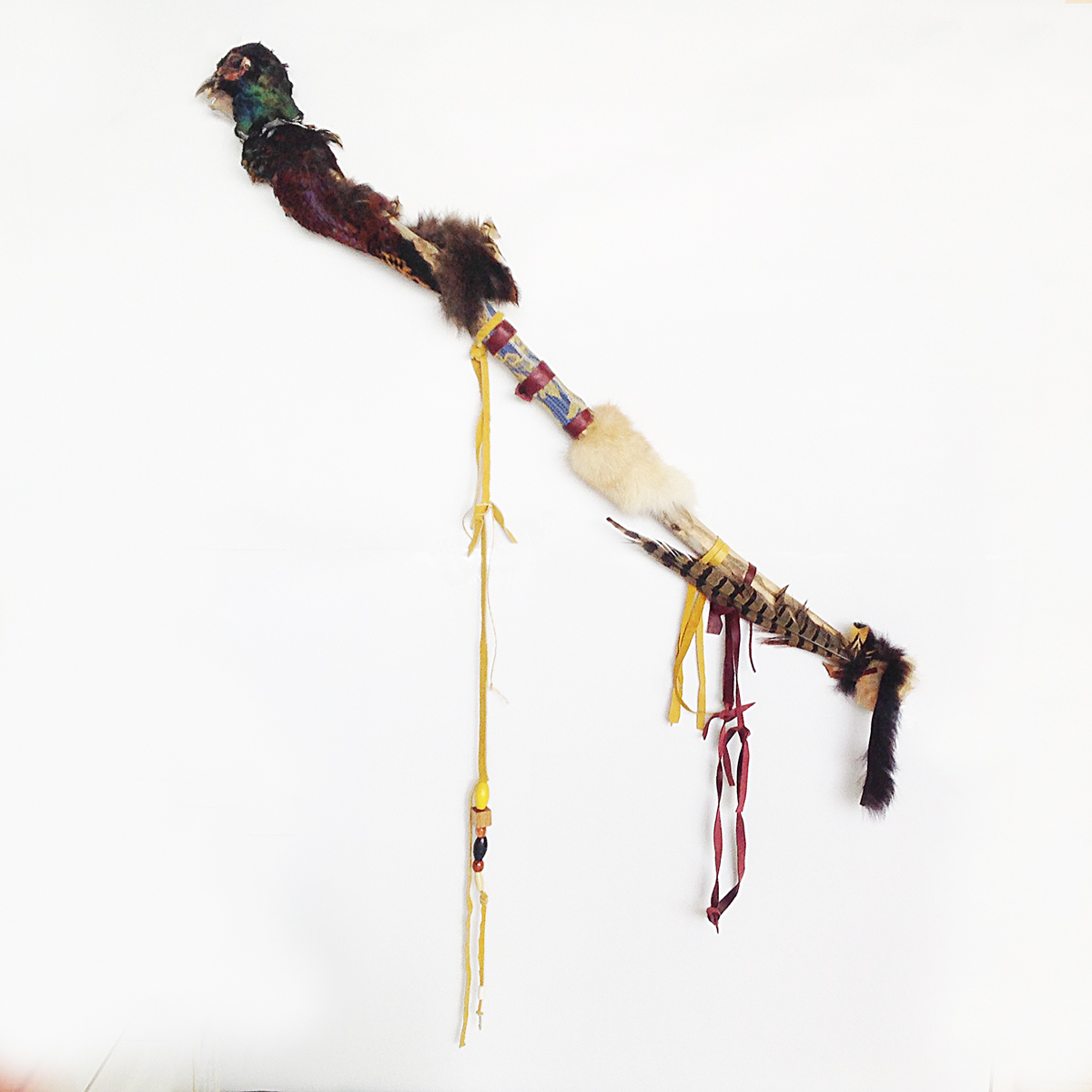 Take turns reading to each other

Length? 
Page, paragraph, sentence? 
At sound of the beep?

Talking Stick
Also a way to check if students are doing the task (is the stick constantly moving?)
Partner Reading
Cons
Pros
Help each other
Less shy
Expressive
Ask each other CCQ  - figure it out together. 
Teacher free to help students
Classroom management
Issues go unchecked (pronunciation)
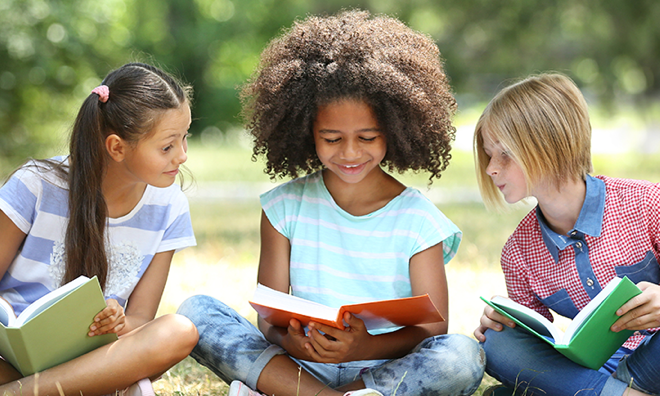 Buddy Reading
Independent
Silent Independent Reading
Partner Reading
Group
Buddy Reading
Higher level student read to lower level students.  
Usually older students reading to younger students 

Rarely used in ESL
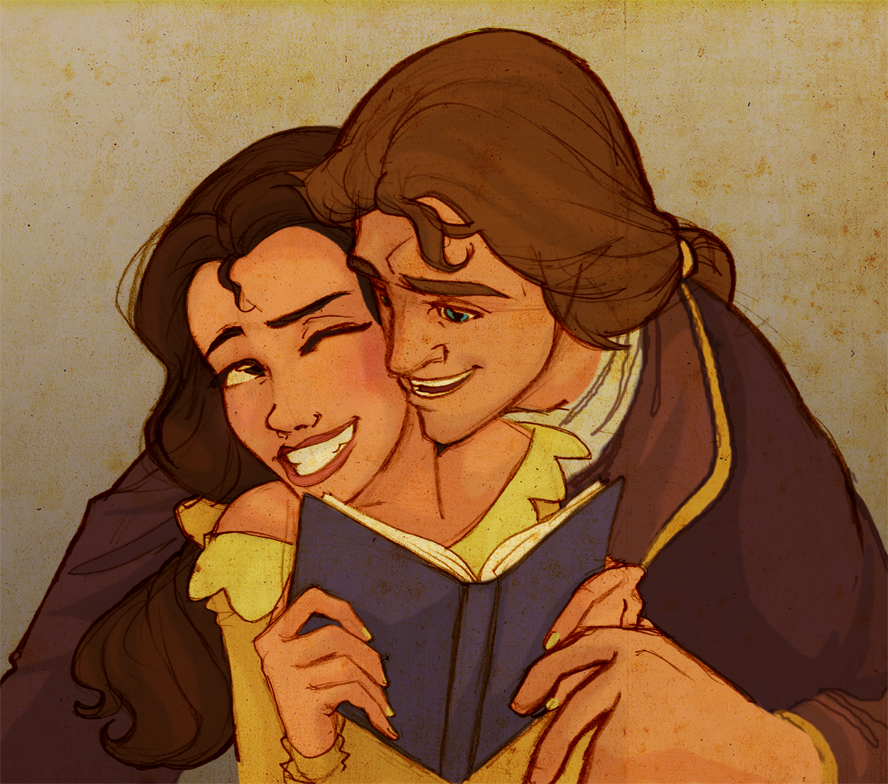 Buddy Reading
Cons
Pros
Modelling and explanation from higher level. 
Higher level can focus on being expressive.  
1:1 ratio
Doesn’t conform to regular classes. 
Difficult to do 
How to choose higher level and low level students. 
Two grades?
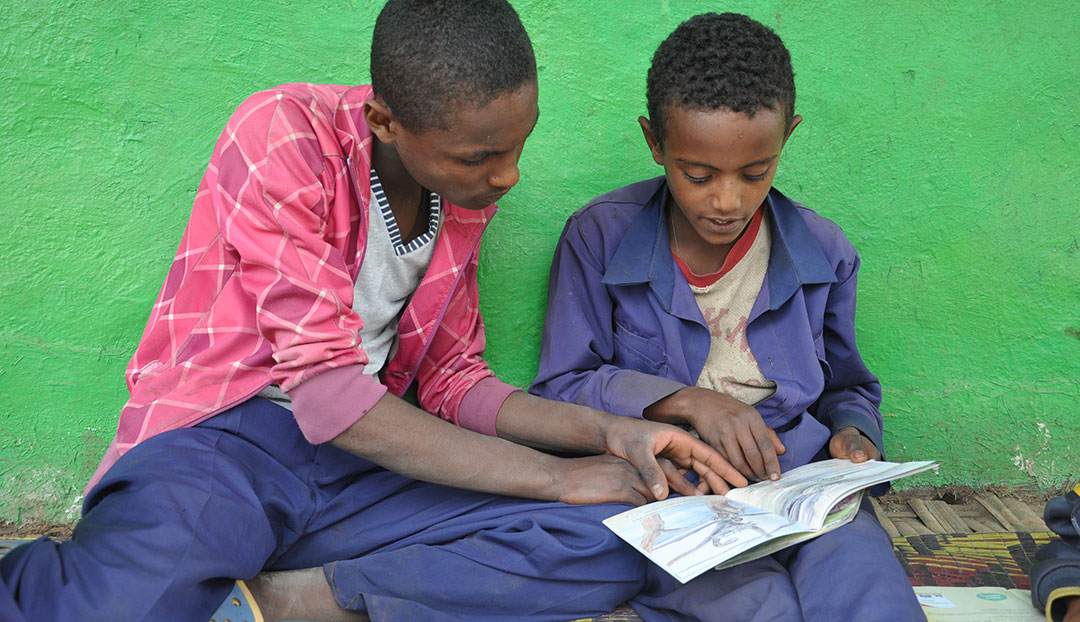 Round Robin Reading
Independent
Buddy Reading
Silent Independent Reading
Partner Reading
Group
Round Robin Reading (RRR)
Maybe the most common
May be the least effective 

Students take turns reading to the class
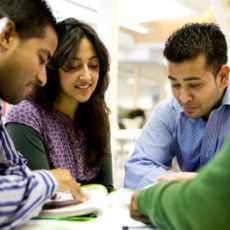 Round Robin Reading (RRR)
Cons
Pros
Slow
Boring
Embarrassing 
Frustrating 
Students pick up bad habits from low level students  
Students ‘zone out’ and reading comprehension decreases.
Easy
Can correct students
Classroom management
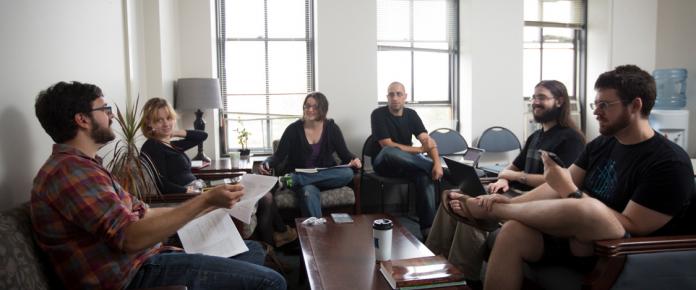 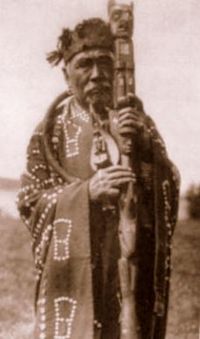 Other forms of RRR
Popcorn Reading:  A student reads orally for a time, and then calls out "popcorn" before selecting another student in class to read.

Combat Reading:  A student nominates a classmate to read in the attempt to catch a peer off task.

Popsicle Stick Reading:  Student names are written on Popsicle sticks and placed in a can. The learner whose name is drawn reads next.  

Touch Go Reading: The instructor taps a student when it's his or her turn to read.
Group Reading
Independent
Buddy Reading
Round Robin Reading
Silent Independent Reading
Partner Reading
Group
Group Reading
Students take turns reading in their groups.

Student may be given role like:
Leader
Devil’s advocate 
Reporter
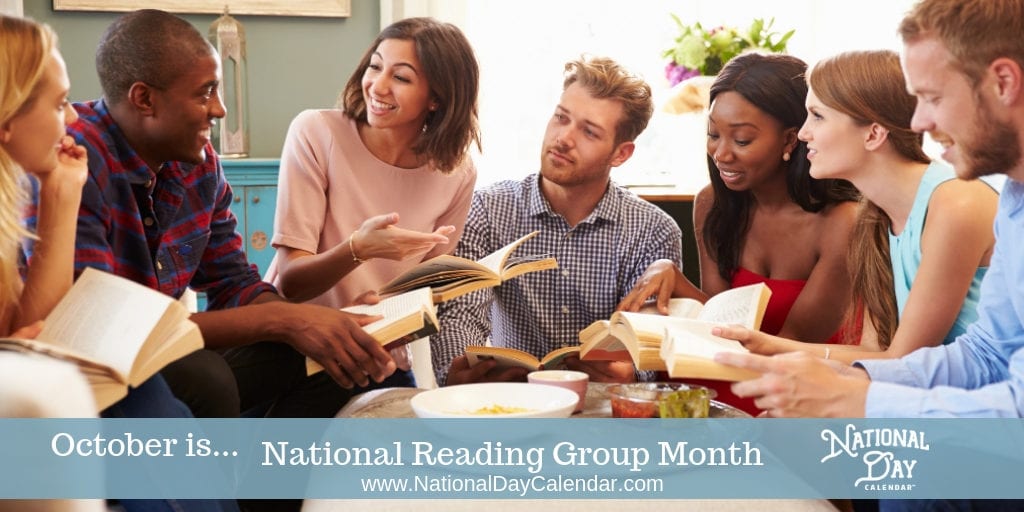 Group Reading
Cons
Pros
More comfortable
Take on responsibility
Invested in text  
Various perspectives
Class management 
Keeping students on task
Maturity level
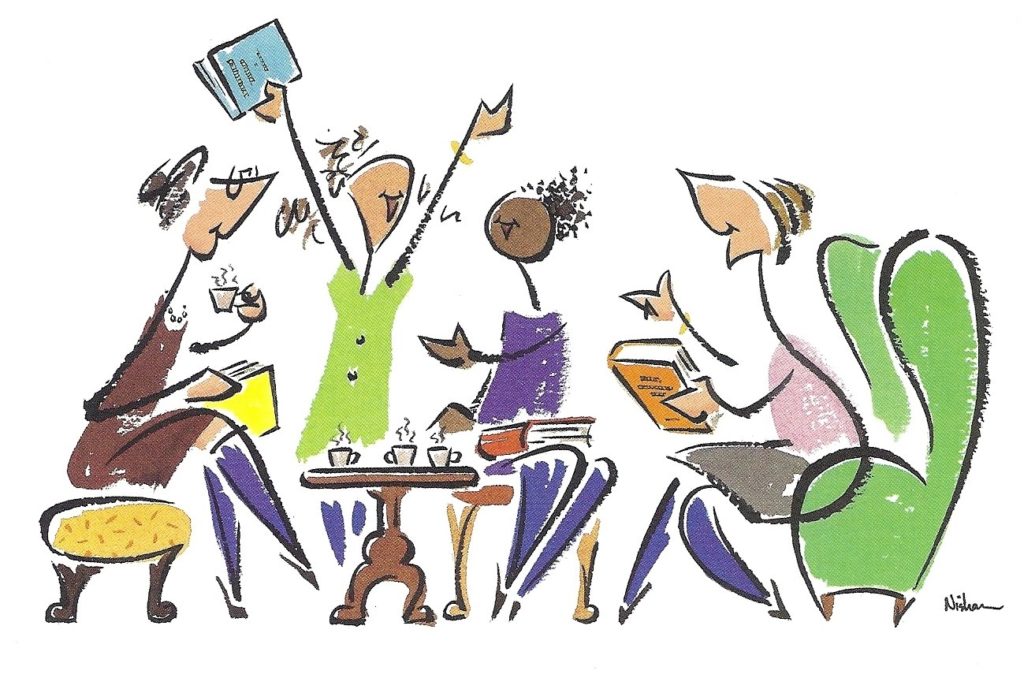 Choral Reading
Independent
Buddy Reading
Round Robin Reading
Group Reading
Silent Independent Reading
Partner Reading
Group
Choral Reading
The whole class participates at the same time
Reading at the same time (or listen and repeat)
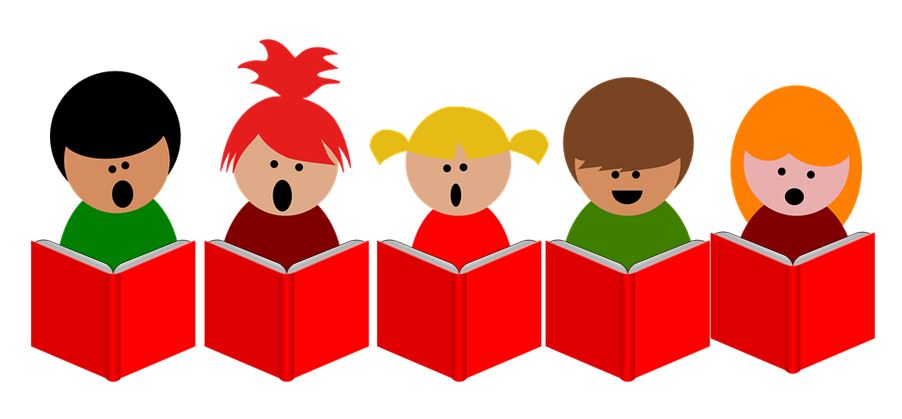 Choral Reading
Cons
Pros
Comfortable because their voice disappears in the crowd
Unlikely to hear mistakes 
Students copy teacher
Difficult to make corrections
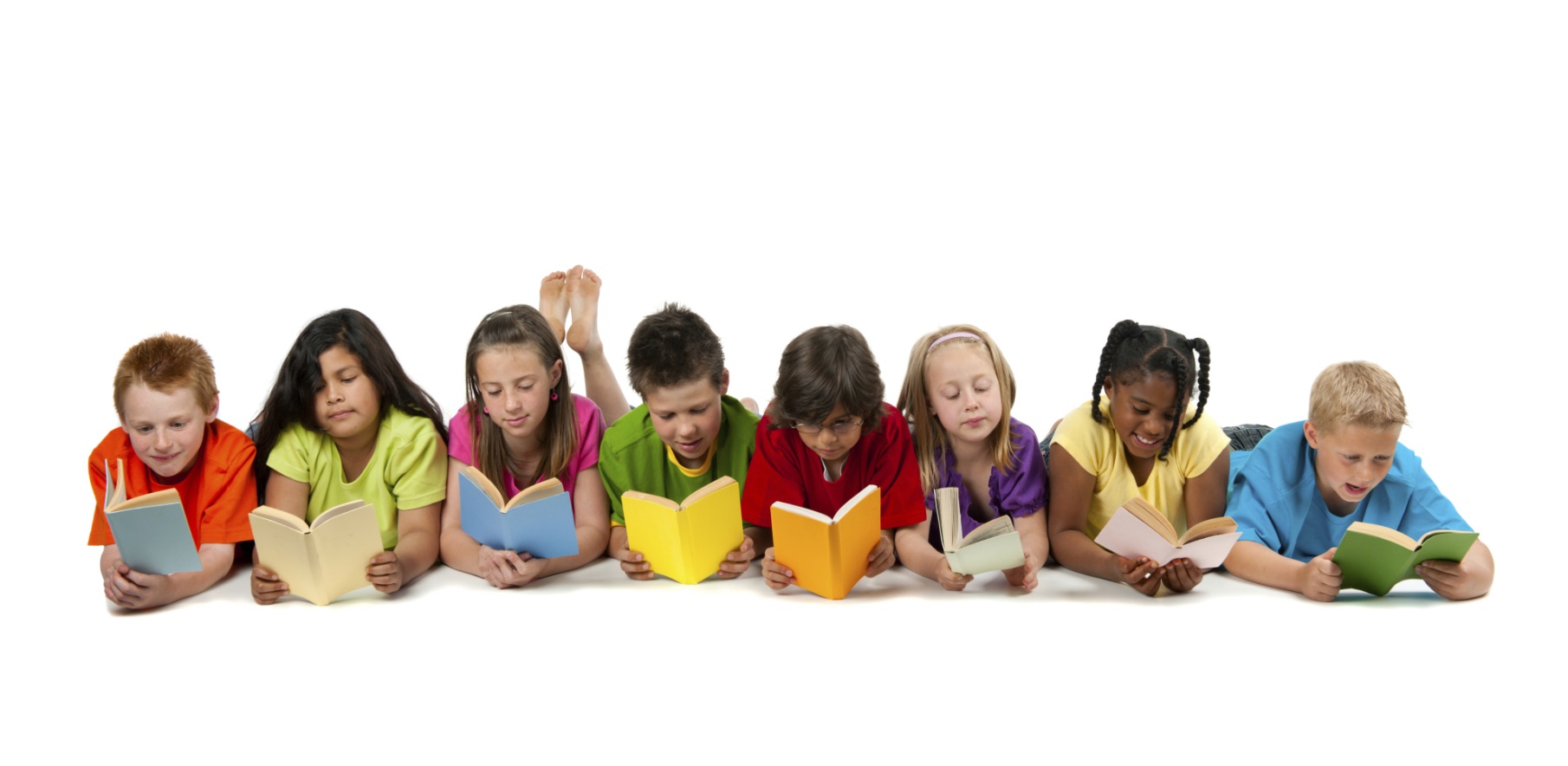 Class Theater
Independent
Buddy Reading
Choral Reading
Round Robin Reading
Group Reading
Silent Independent Reading
Partner Reading
Group
Reader’s Theater
Students assume roles and read those parts 

Useful for conversations / role plays / dialogue
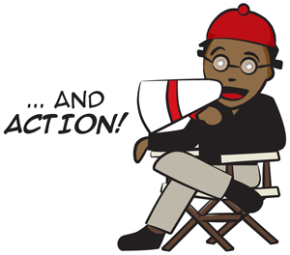 Reader’s Theater
Cons
Pros
Simulates real life 
Freedom to be expressive 
Invested in the character 
Become experts on a part of the text, not responsible for it all. 
Tactile learner
Limited to exact numbers of roles 
If a student doesn’t participate, what are they doing? 
Uncomfortable for students 
Not high enough level to act
Students goof off 
Time constraints
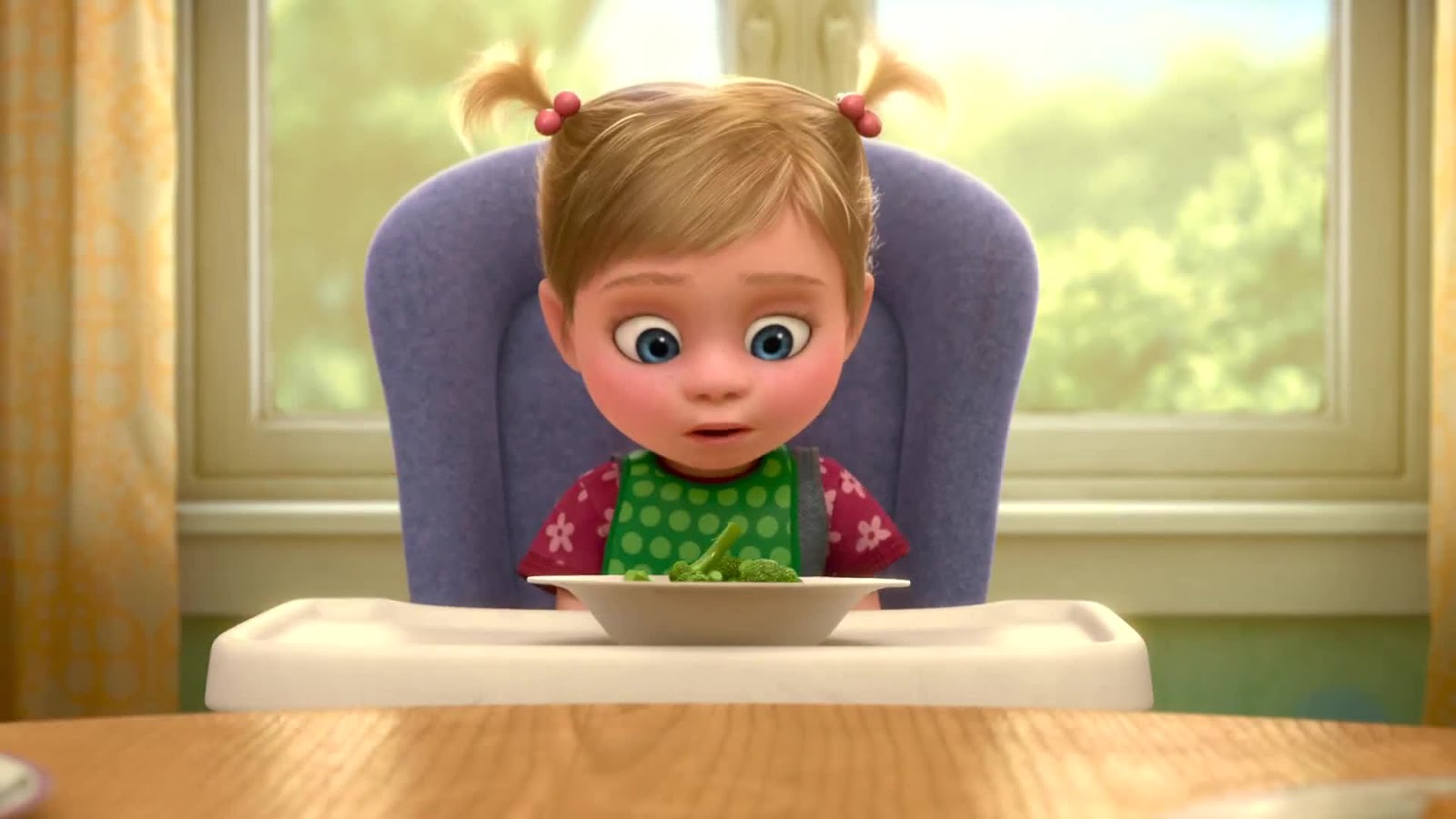 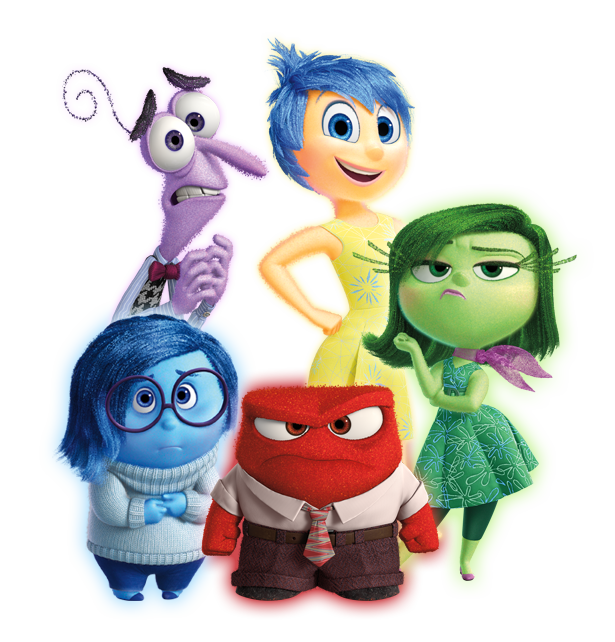 Inside Out
Practice Class Theater
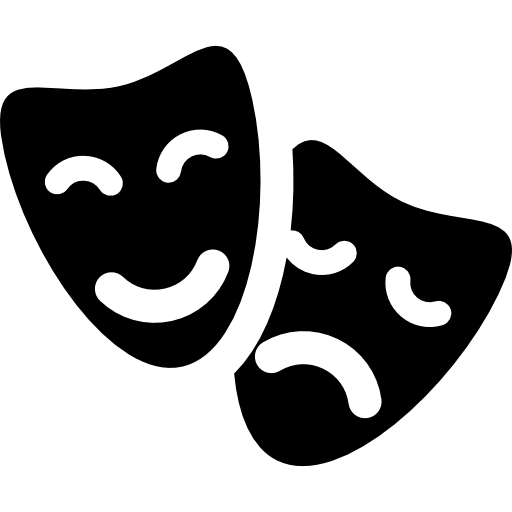 Reader’s Theater
Add some costumes 
Extra roles(extra students can cheer when Kevin scores a goal)
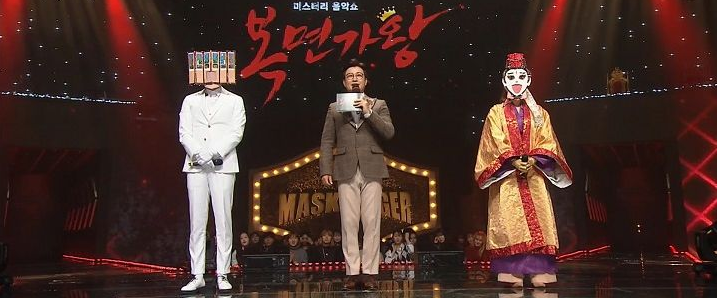 Props and Costumes
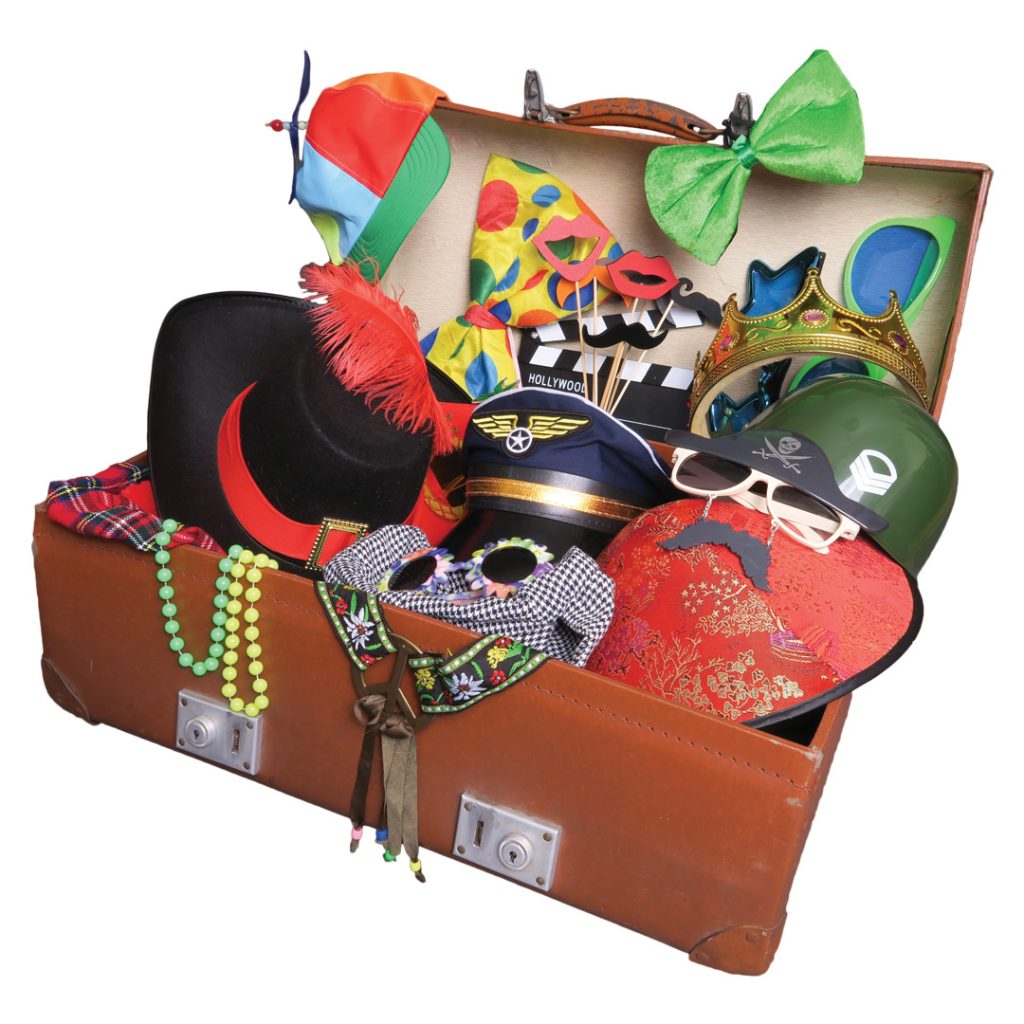 Daiso
Flying Tiger 
HomePlus party section 

Masks 

Old clothes 

Choose their own costumes.
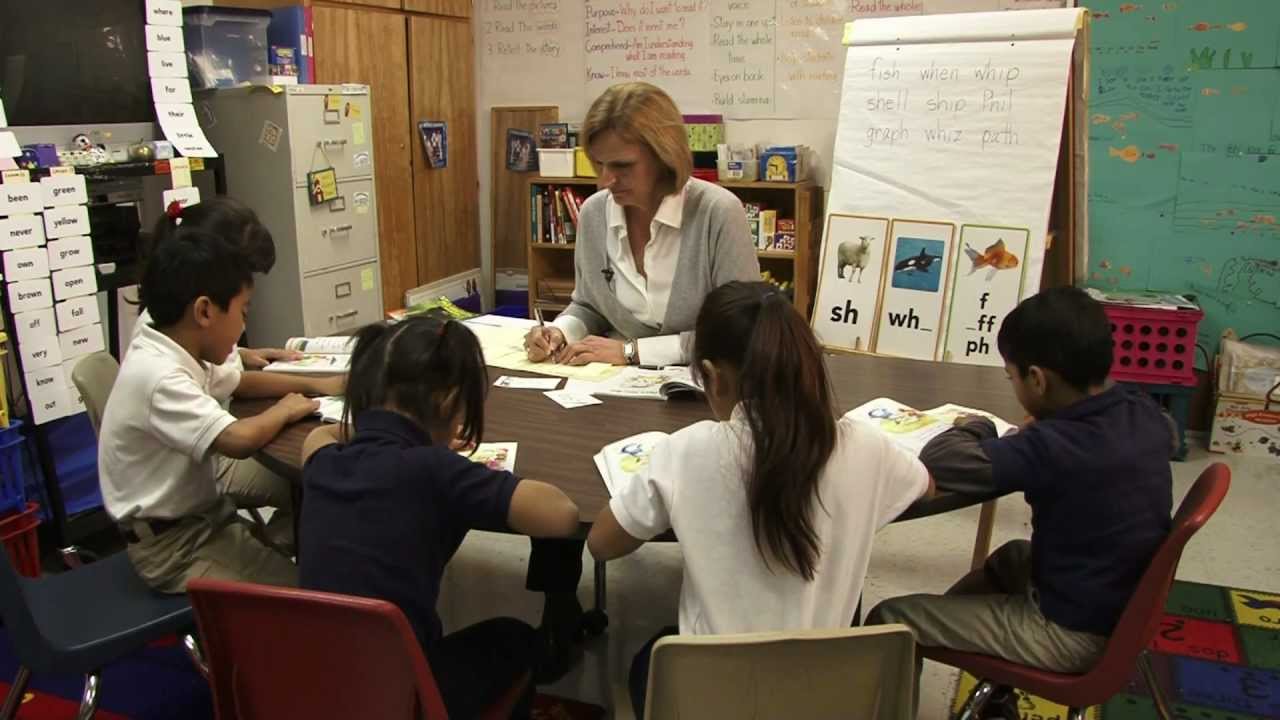 What types of “student reading” have we done in this class?